第六章 概率初步
感受可能性
WWW.PPT818.COM
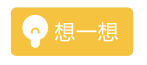 守株待兔的故事告诉了我们什么道理？
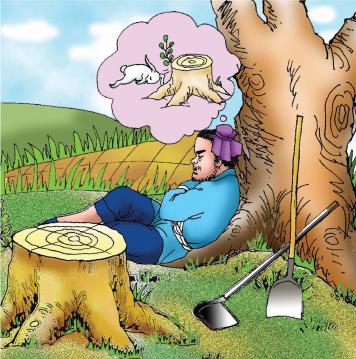 (1)随意掷一枚质地均匀的骰子，
掷出的点数会是10吗？
(2)随意掷一枚质地均匀的骰子，
掷出的点数一定不超过6吗？
(3)随意掷一枚质地均匀的骰子，
掷出的点数一定是1吗？
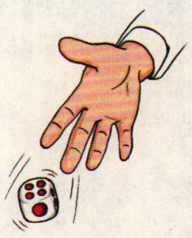 不可能
一定
不一定
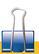 在一定条件下，有些事情我们事先能肯定它一定发生，这些事情称为必然事件.
如上面实验中骰子的单数不超过6
有些事情我们事先能肯定它一定不会发生，这些事情称为不可能事件.
如掷一枚质地均匀的骰子，掷出的点数是10就是 一个不可能事件.
必然事件与不可能事件统称为确定事件.
有许多事情我们事先无法肯定它会不会发生，这些事情称为不确定时间，
也称为随机事件
不可能事件
确定性事件
必然事件
事件
随机事件
例1 判断下列事件是必然事件、不可能事件还是随机事件：
(1) 乘公交车到十字路口，遇到红灯；
随机事件
(2) 把铁块扔进水中，铁块浮起；
不可能事件
必然事件
(3) 任选13人，至少有两人的出生月份相同；
(4) 从上海到北京的D 314次动车明天正点到达北京.
随机事件
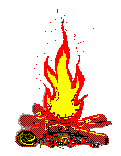 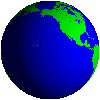 ②明天，地球还会转动
①木柴燃烧,产生热量
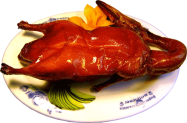 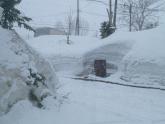 ③煮熟的鸭子，飞了
④在00C下，这些雪融化
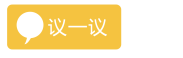 下列现象哪些是必然发生的，哪些是不可能发生的，哪些是不确定的？
必然
必然
不可能
不可能
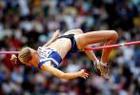 只要功夫深，铁杵磨成针.
跳高运动员最终要落到地面上。
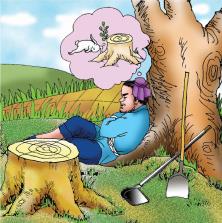 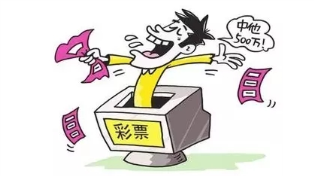 守株待兔
喜从天降
必然
必然
不确定
不确定
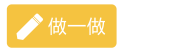 利用质地均匀的骰子和同桌做游戏，规则如下：
(1)两人同时做游戏，各自掷一枚骰子，每人可以只掷一次骰子，也可以连续地掷几次骰子.
(2)当掷出的点数和不超过10时，如果决定停止掷，那么你的得分就是所掷出的点数和；当掷出的点数和超过10时，必须停止掷，并且你的得分为0.
(3)比较两人的得分，谁的得分多谁就获胜.
多做几次上面的游戏，并将最终结果填入下表:
在做游戏的过程中，你是如何决定是继续掷骰子
还是停止掷骰子的？与同伴进行交流.
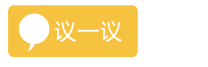 在做游戏的过程中，如果前面掷出的点数和已经是5，你是决定继续掷还是决定停止掷？如果掷出的点数和已经是9呢？
小明：掷出的点数和已经是5，根据游戏规则，再掷一次，如果掷出的点数不是6，那么我的得分就会增加，而掷出的点数不是6的可能性要比是6的可能性大，所以我决定继续掷.
小颖：掷出的点数和已经是9，再掷一次，如果掷出的点数不是1，那么我的得分就会变成0，而掷出的点数是1的可能性要比不是1的可能性小，所以我决定停止掷.
你认为小明和小颖的说法有道理吗？
一般地，不确定事件发生的可能性是有大有小的
例2 掷一枚普通的六面体骰子，有下列事件：
①掷得的点数是6；②掷得的点数是奇数；
③掷得的点数不大于4；④掷得的点数不小于2，
这些事件发生的可能性由大到小排列正确的是(　　)
A．①②③④　　                B．④③②①　　
C．③④②①　　                D．②③①④
B
一般地，事件包含的可能结果越多可能性就越大，反之，则越小
分析：①掷得的点数是6只有一种情况；
②掷得的点数是奇数包括3种情况；
③掷得的点数不大于4包括4种情况；
④掷得的点数不小于2包括5种情况，
故其可能性按从大到小的顺序排列为④③②①
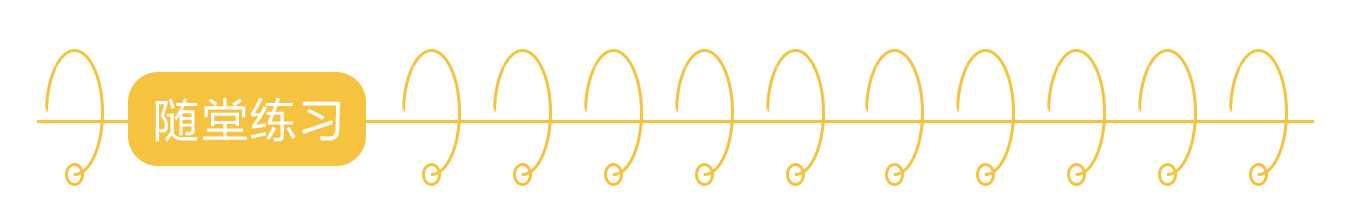 1.小明任意买一张电影票，座位号是2的倍数与座位号是5的倍数的可能性哪个大？
解：座位号是2的倍数的可能性大．
2. 桌上扣着背面图案相同的5张扑克牌，其中3张黑桃、2张红桃.从中随机抽取1张扑克牌.
（1）能够事先确定抽取的扑克牌的花色吗？
（2）你认为抽到哪种花色扑克牌的可能性大？
（3）能否通过改变某种花色的扑克牌的数量，使“抽到黑桃”和“抽到红桃”的可能性大小相同？
解：（1）不能确定；
    （2）黑桃；
    （3）可以，去掉一张黑桃或增加一张红桃.
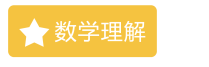 下面第一排表示了各袋中球的情况，请你用第二排的语言来描述摸到红球的可能性大小，并用线连起来。
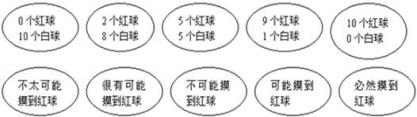 分析：常用的描述可能性大小有：
不可能<不太可能<可能<很可能<必然
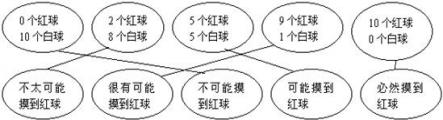 小结
不可能事件
确定事件
事件
必然事件
随机事件
随机事件的特点：
1.事先不能预料事件是否发生，即事件的发生具有不确定性.
2.一般地，随机事件发生的可能性是有大小的，不同的随机事件发生的可能性的大小可能不同.